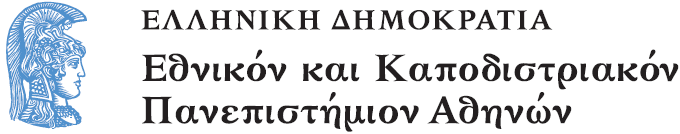 Το Εικονογραφημένο Βιβλίο στην Προσχολική Εκπαίδευση
Ενότητα 3.2: Υλικότητα Βιβλίου

Αγγελική Γιαννικοπούλου
Τμήμα Εκπαίδευσης και Αγωγής στην Προσχολική Ηλικία (ΤΕΑΠΗ)
Διδακτική Πρακτική
Διδακτική πρακτική: Καλιόπη Κούκου, Ιωάννα Αετοπούλου.
Βιβλία:  Σμυρνιωτάκη, Ελένη. Παρα-μύθοι στο μίξερ / Ελένη Σμυρνιωτάκη · εικονογράφηση Γιώργος Πετρίδης. - 1η έκδ. - Αθήνα : Νίκας / Ελληνική Παιδεία Α.Ε., 2011. 
Θέμα:  Βιβλίο με τετρατομημένες σελίδες.
[1]
Λίγα λόγια για το βιβλίο (1/3)
Το βιβλίο αυτό περιέχει γνωστά παραμύθια και μύθους του Αισώπου. Αυτό που το κάνει διαφορετικό από τα υπόλοιπα είναι η υλικότητά του. Οι σελίδες του βιβλίου είναι κομμένες σε 4 οριζόντια κομμάτια. Ο αναγνώστης μπορεί να γυρίσει όποιο από τα 4 κομμάτια. Κατά αυτό τον τρόπο, δημιουργούνται κάθε φορά νέες ξεκαρδιστικές ιστορίες.
[2]
Λίγα λόγια για το βιβλίο (2/3)
4 κομμάτια ανακατεμένα μέσα στις σελίδες του βιβλίου έχουν το ίδιο χρώμα και άλλα 4 έχουν ένα μικρό ίδιο σχέδιο στην άκρη του κομματιού. 
Για να φτιάξει κανείς το σωστό παραμύθι/μύθο, δεν επιλέγει το ίδιο χρώμα, αλλά εκείνο το μικρό σχέδιο στην άκρη του κάθε κομματιού.
[3]
Λίγα λόγια για το βιβλίο (3/3)
Στόχος μας ήταν να εξοικειωθούν τα παιδιά με την περίεργη υλικότητα του βιβλίου και να λύσουν το «αίνιγμα» για τη σύνθεση των σωστών παραμυθιών και μύθων.
[4]
Ανάγνωση του βιβλίου (1/3)
Η ανάγνωση του βιβλίου πραγματοποιήθηκε από τα ίδια τα παιδιά. Κάθε παιδί σηκωνόταν από τη θέση του και γύριζε τα κομμάτια του βιβλίου όσες φορές ήθελε αυτό. Οι ιστορίες που δημιουργούνταν προκαλούσαν στα παιδιά άφθονο γέλιο και διασκέδαση.
Ανάγνωση του βιβλίου (2/3)
Μετά την ανάγνωση ορισμένων ιστοριών, ένα κοριτσάκι είπε πως ο τρόπος επίλυσης των μύθων/παραμυθιών μπορεί να είναι τα μικρά σχέδια στην άκρη του κάθε κομματιού.
Τα περισσότερα παιδιά υποστήριξαν πως η λύση βρίσκεται στο κοινό χρώμα των κομματιών.
Ανάγνωση του βιβλίου (3/3)
Στο τέλος, τα παιδιά μας έδωσαν ιδέες για το ποιος τελικά μπορεί να προκάλεσε το μπέρδεμα. Για παράδειγμα, υποστήριξαν ότι μπορεί να ήταν ο λύκος, ένα αόρατο φάντασμα, οι φοιτήτριες ή ορισμένοι από τους συμμαθητές τους.
Το δικό μας βιβλίο (1/4)
Φτιάξαμε το δικό μας βιβλίο-μίξερ.  Χωριστήκαμε σε 3 ομάδες.  Το δικό μας βιβλίο ήταν χωρισμένο σε 3 κομμάτια και η κάθε ομάδα ανέλαβε ένα από αυτά. Η πρώτη ομάδα- ζωγράφισε πρόσωπα  σε πράσινα χαρτόνια (Batman, Captain America, Spiderman, εγώ, ο αδερφός μου, Rapounzel).
Η δεύτερη ομάδα ζωγράφισε φωνές ζώων σε πορτοκαλί χαρτόνια (μπεε-πρόβατο, γαβ γαβ-σκύλος, νιαου- νιαου- γάτα, ούμπα-ούμπα- χιμπατζής, μπα μπα μπα- rabbits inversion, αγκρρ- λιοντάρι).
Το δικό μας βιβλίο (2/4)
Η τρίτη ομάδα ζωγράφισε τοποθεσίες σε κίτρινα χαρτόνια (πάρκο, ζωολογικός κήπος, ζούγκλα, σχολείο, πόλη, δάσος).
Αφού ολοκληρώθηκαν οι ζωγραφιές, δέσαμε μαζί με τα παιδιά τα κομμάτια και συνθέσαμε το δικό μας βιβλίο.
Τέλος, καθίσαμε στη παρεούλα και έγινε η ανάγνωση, όπως και προηγουμένως από τα ίδια τα παιδιά. Αυτή τη φορά διασκέδασαν ακόμα περισσότερο και είχαν πιο ενθουσιώδεις αντιδράσεις.
Το δικό μας βιβλίο (3/4)
Ο αδερφός μου έκανε μπεεεε στη πόλη.
Εγώ έκανα νιάου νιάου στο δάσος.
Το δικό μας βιβλίο (4/4)
Ο Batman έκανε αγκρρρ στο ζωολογικό κήπο.
Ο Spiderman έκανε ούμπα ούμπα στο σχολείο.
Χρηματοδότηση
Το παρόν εκπαιδευτικό υλικό έχει αναπτυχθεί στο πλαίσιο του εκπαιδευτικού έργου του διδάσκοντα.
Το έργο «Ανοικτά Ακαδημαϊκά Μαθήματα στο Πανεπιστήμιο Αθηνών» έχει χρηματοδοτήσει μόνο την αναδιαμόρφωση του εκπαιδευτικού υλικού. 
Το έργο υλοποιείται στο πλαίσιο του Επιχειρησιακού Προγράμματος «Εκπαίδευση και Δια Βίου Μάθηση» και συγχρηματοδοτείται από την Ευρωπαϊκή Ένωση (Ευρωπαϊκό Κοινωνικό Ταμείο) και από εθνικούς πόρους.
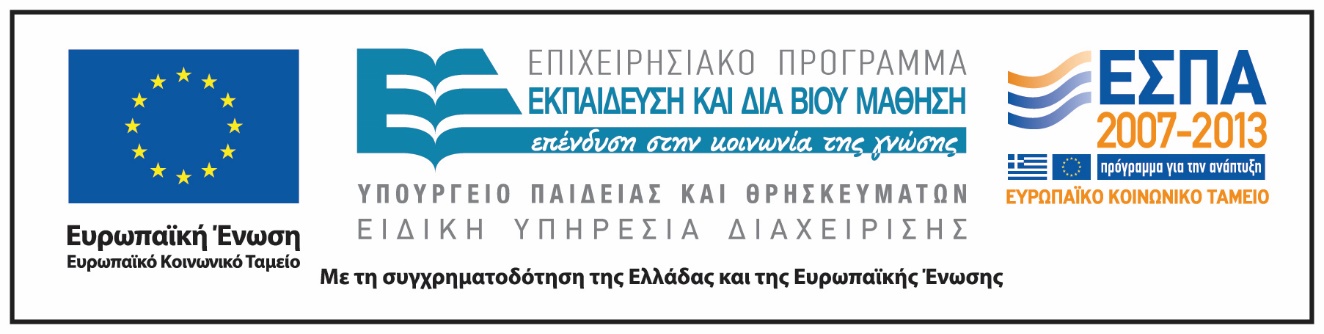 Σημειώματα
Σημείωμα Ιστορικού Εκδόσεων Έργου
Το παρόν έργο αποτελεί την έκδοση 1.0.
Σημείωμα Αναφοράς
Copyright Εθνικόν και Καποδιστριακόν Πανεπιστήμιον Αθηνών, Αγγελική Γιαννικοπούλου 2016. Καλιόπη Κούκου, Ιωάννα Αετοπούλου, Αγγελική Γιαννικοπούλου. «Το Εικονογραφημένο Βιβλίο στην Προσχολική Εκπαίδευση. Υλικότητα Βιβλίου. Παρα-μύθοι στο μίξερ». Έκδοση: 1.0. Αθήνα 2016. Διαθέσιμο από τη δικτυακή διεύθυνση: http://opencourses.uoa.gr/courses/ECD5/.
Σημείωμα Αδειοδότησης
Το παρόν υλικό διατίθεται με τους όρους της άδειας χρήσης Creative Commons Αναφορά, Μη Εμπορική Χρήση Παρόμοια Διανομή 4.0 [1] ή μεταγενέστερη, Διεθνής Έκδοση. Εξαιρούνται τα αυτοτελή έργα τρίτων π.χ. φωτογραφίες, διαγράμματα κ.λπ.,  τα οποία εμπεριέχονται σε αυτό και τα οποία αναφέρονται μαζί με τους όρους χρήσης τους στο «Σημείωμα Χρήσης Έργων Τρίτων».
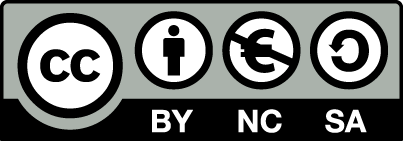 [1] http://creativecommons.org/licenses/by-nc-sa/4.0/ 

Ως Μη Εμπορική ορίζεται η χρήση:
που δεν περιλαμβάνει άμεσο ή έμμεσο οικονομικό όφελος από τη χρήση του έργου, για τον διανομέα του έργου και αδειοδόχο.
που δεν περιλαμβάνει οικονομική συναλλαγή ως προϋπόθεση για τη χρήση ή πρόσβαση στο έργο.
που δεν προσπορίζει στον διανομέα του έργου και αδειοδόχο έμμεσο οικονομικό όφελος (π.χ. διαφημίσεις) από την προβολή του έργου σε διαδικτυακό τόπο.

Ο δικαιούχος μπορεί να παρέχει στον αδειοδόχο ξεχωριστή άδεια να χρησιμοποιεί το έργο για εμπορική χρήση, εφόσον αυτό του ζητηθεί.
Διατήρηση Σημειωμάτων
Οποιαδήποτε αναπαραγωγή ή διασκευή του υλικού θα πρέπει να συμπεριλαμβάνει:
το Σημείωμα Αναφοράς,
το Σημείωμα Αδειοδότησης,
τη δήλωση Διατήρησης Σημειωμάτων,
το Σημείωμα Χρήσης Έργων Τρίτων (εφόσον υπάρχει),
μαζί με τους συνοδευτικούς υπερσυνδέσμους.
Σημείωμα Χρήσης Έργων Τρίτων
Το Έργο αυτό κάνει χρήση των ακόλουθων έργων:
Εικόνα 1, 2, 3, 4: Εξώφυλλο και σελίδες του βιβλίου «Παρα-μύθοι στο μίξερ» / Ελένη Σμυρνιωτάκη · εικονογράφηση Γιώργος Πετρίδης. - 1η έκδ. - Αθήνα : Νίκας / Ελληνική Παιδεία Α.Ε., 2011.